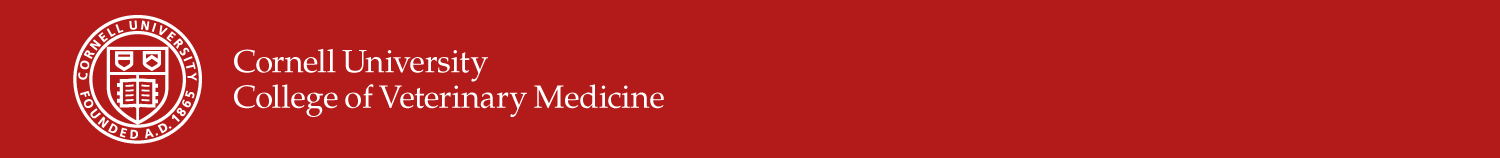 PMPDAugust 24, 2021Building Relationships, Partnering & Trust
7/23/21
1
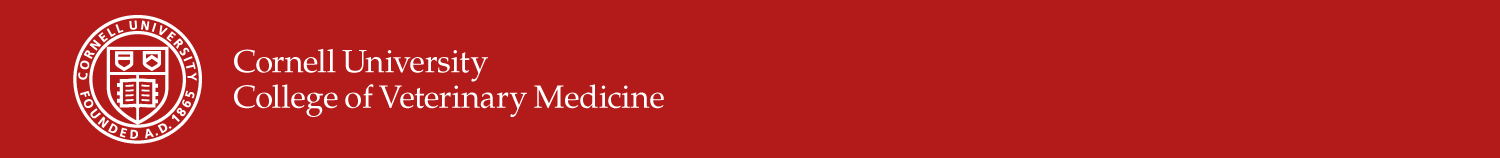 100% Management

Think
Proactivity
Plan
Ownership
Organization
Communication
Care
Accountability
Be Positive
Finishing 100%
Perception
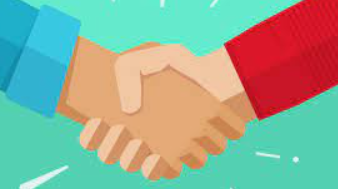 2
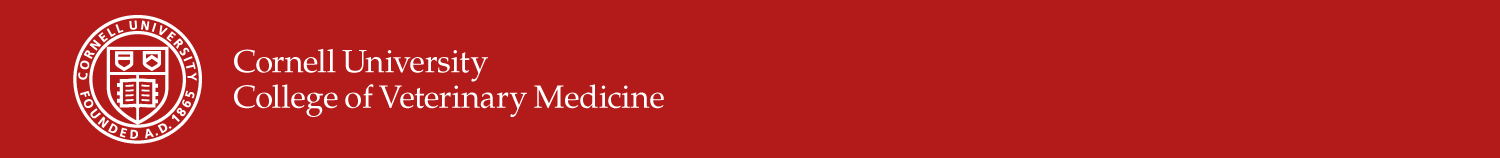 In the Unit
It starts with communication!
Gather information
Understand their need
Understand the priority
Be their voice
Know your facilities
Be responsive
Be a resource
Set expectations
Honesty
Be transparent
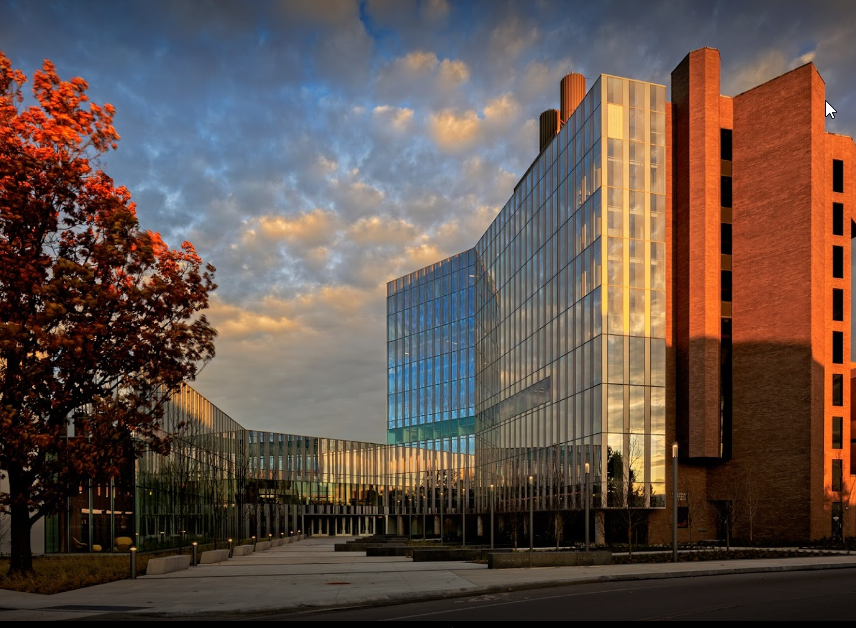 3
*
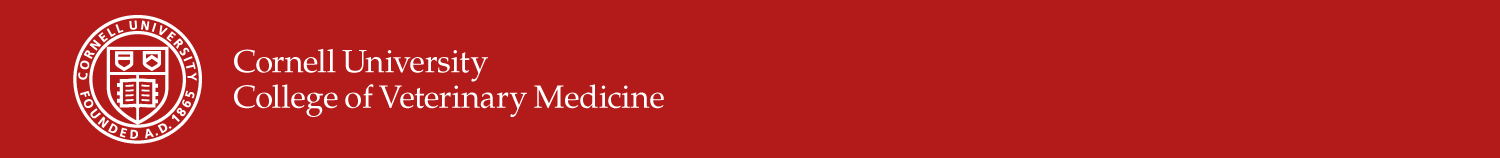 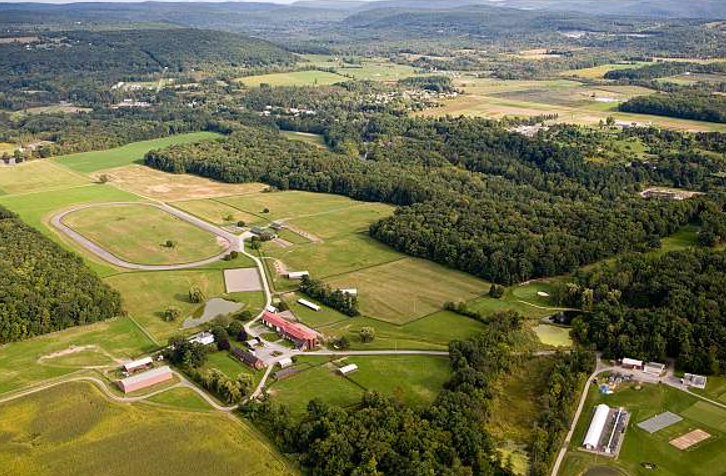 Within Facility Services
It starts with communication
Be prepared
Understand the process
If you don’t know ask
Work together
Be sure they understand why it’s a priority
Come with options
Prepare a plan
Be responsive
Honesty
Don’t blame
4
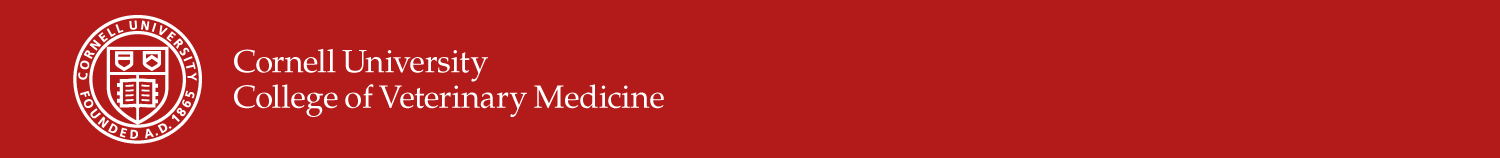 External Resources - Contractors, A&E
It starts with communication
Be prepared
Be responsive
Set clear expectation
Know the process
Know your facilities
Be a resource
Be fair
Honesty
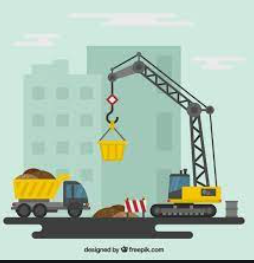 5
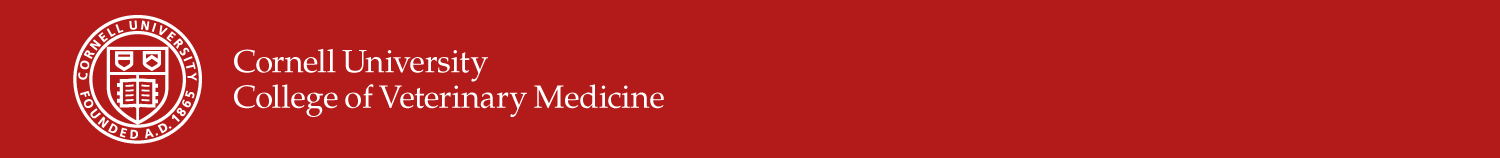 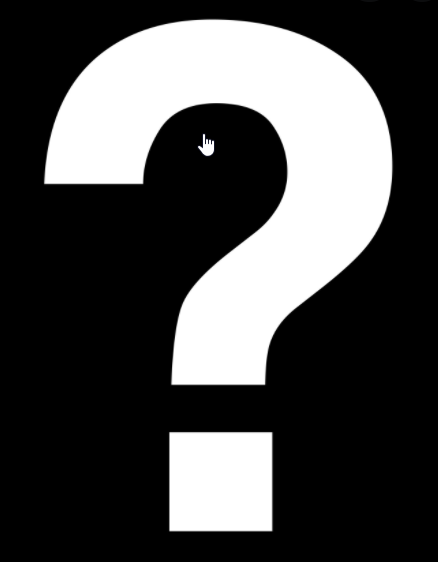 Share your examples & questions
6